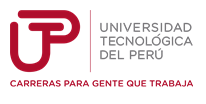 MATEMÁTICA PARA LOS NEGOCIOS 2
ASÍNTOTAS
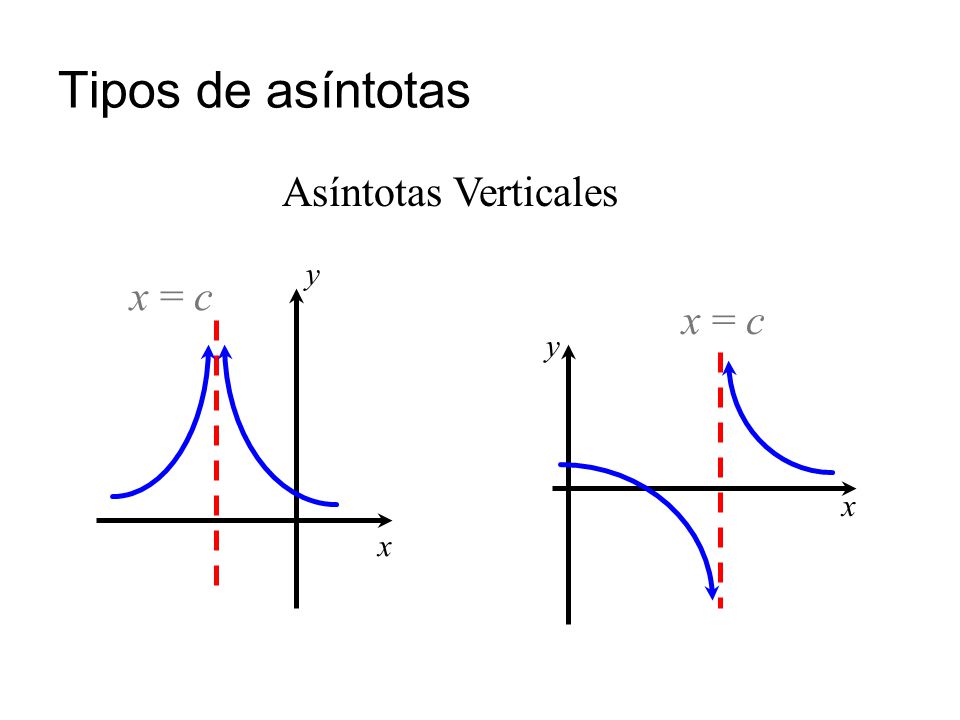 DOCENTE-TUTOR : ING.ECO.JESÚS AYMA GUEVARA
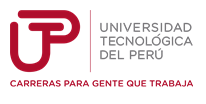 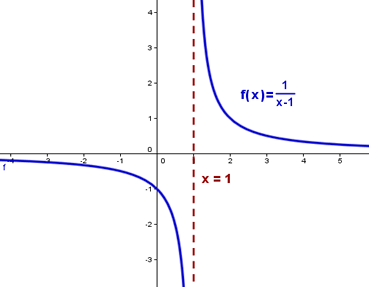 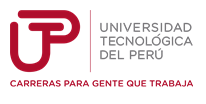 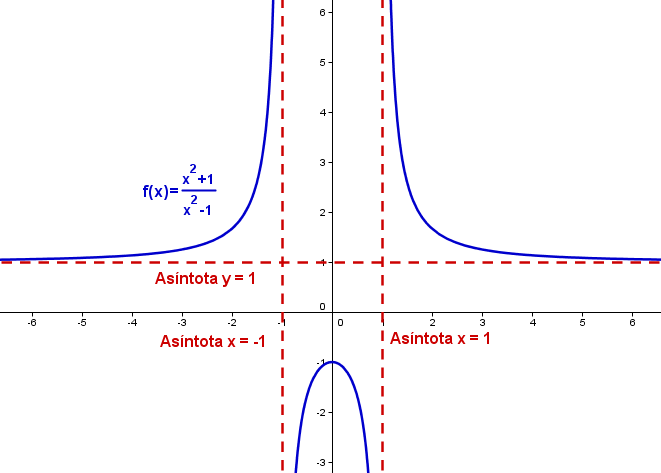 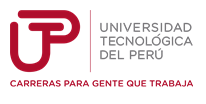 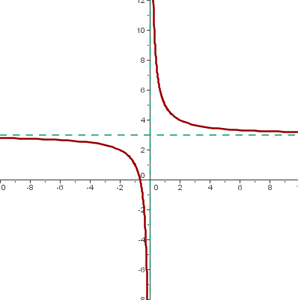 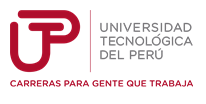 ASÍNTOTA OBLICUA
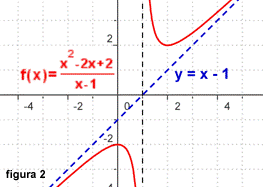